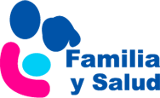 El asma 
¿cuándo debo ir a un servicio de urgencias?
Esther Vallés Laplaza. MIR de Pediatría
Olga Cortés Rico. Pediatra. 
Grupo de Vías Respiratorias de AEPap
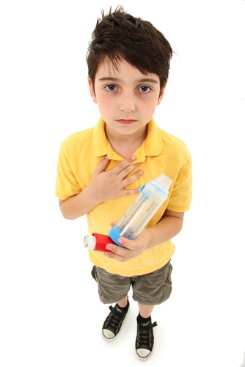 www.familiaysalud.es
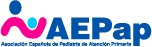 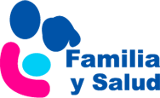 Crisis de asma:¿Qué síntomas puedo tener?
Tos abundante
Pitos audibles
Fatiga (dificultad para respirar)
Jadeo (respiración acelerada o se hunden los espacios entre las costillas, el esternón   o las clavículas)
Presión o dolor en el pecho
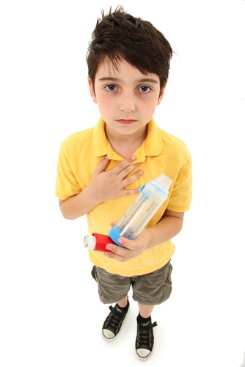 www.familiaysalud.es
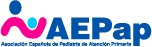 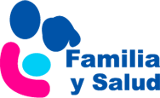 Crisis de asma: Plan de acción
Si tengo una crisis, empiezo inmediatamente el tratamiento de rescate (broncodilatador). Si mejoro, lo seguiré. Y después, pediré una cita con mi pediatra.
Si no mejoro, tendré que repetir el tratamiento broncodilatador: 4-6 puff (3 tandas cada 20 minutos en una hora, si fuera preciso). Si mejoro, seguiré con el tratamiento a demanda. Concertaré una cita con mi pediatra en las próximas 24 horas.
Si después de seguir este plan no notas mejoría y sigues con dificultad respiratoria después de 2- 3 horas, es aconsejable ir a consulta de forma urgente.
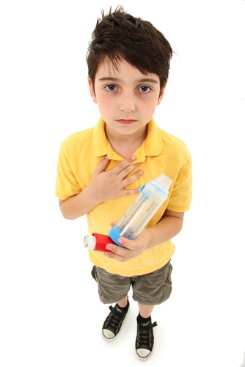 www.familiaysalud.es
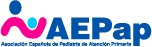 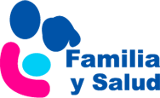 Síntomas de una crisis grave:que deben hacer que vayas al servicio de urgencias sin tardar
Uñas y/o labios grises o azules 
Se oyen “pitos” 
Somnolencia, apenas puede hablar o caminar
La piel encima de las clavículas y entre las costillas se hunde al respirar
Las alas de la nariz se mueven al respirar
Aumenta el numero de respiraciones por minuto
La expulsión del aire es más lenta y con dificultad
La frecuencia cardiaca y el pulso son mucho más altos
Los medicamentos no mejoran los síntomas o reaparecen tras 5-10min
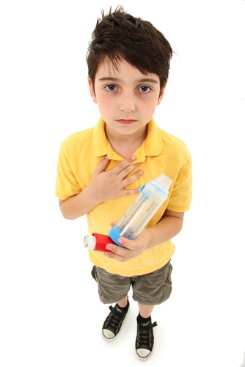 www.familiaysalud.es
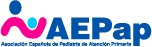